Zpracovatelský průmysl
Zpracovává suroviny ze zemědělství a těžebního průmyslu
 Využívá se elektrických strojů a zařízení pro zpracování materiálů
 Výrobek může být vyroben pro další využití např. v průmyslu 
 Patří zde: hutnický průmysl, chemický průmysl, strojírenský průmysl, průmysl stavebních hmot, sklářský a keramický průmysl
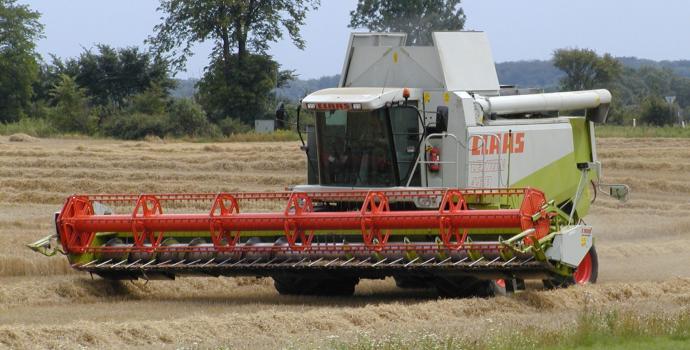 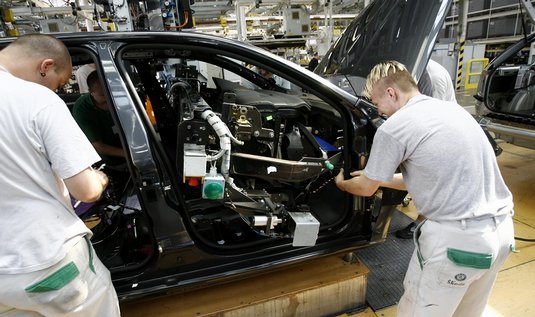 [Speaker Notes: Vypracoval: David Lakron, Sexta A]
Hutnický průmysl
v ČR patří mezi tradiční odvětví národního hospodářství
nejvíce soustředěno v oblastech těžby potřebných surovin (černé uhlí, vápenec), tedy hlavně na Ostravsku
Železnou rudu, jako nezbytnou surovinu pro výrobu oceli, musíme dovážet
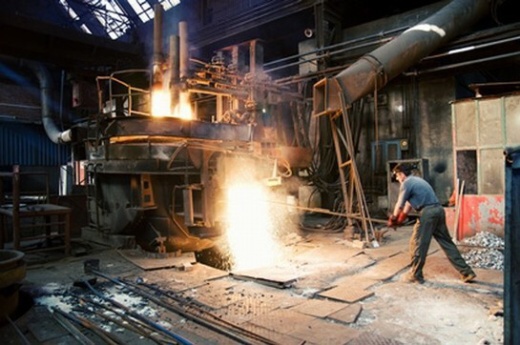 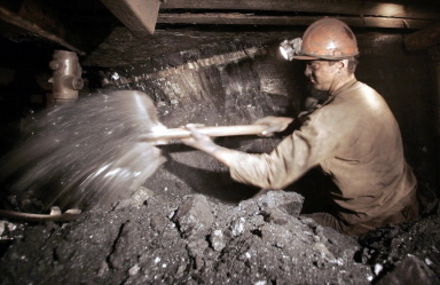 Chemický průmysl
měřítkem hospodářské vyspělosti státu (kvalifikované pracovní síly, dostatek nerostných surovin, vody a elektrické energie)
několik odvětví: petrochemie (zpracování ropy), základní chemie (anorganická i organická), plastikářský , farmaceutický a kosmetický průmysl
Ústí nad Labem, Hradec Králové, Litvínov, Kralupy nad Vltavou
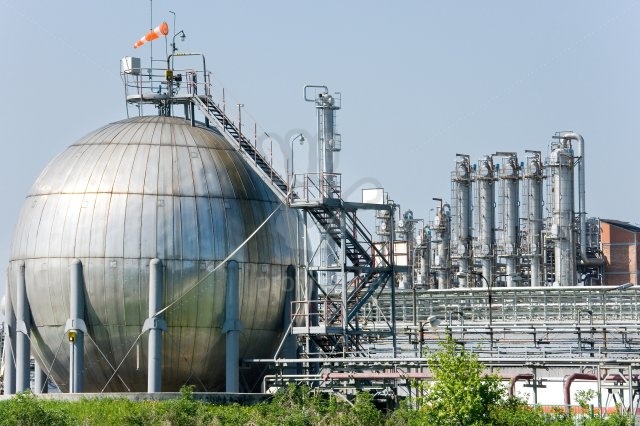 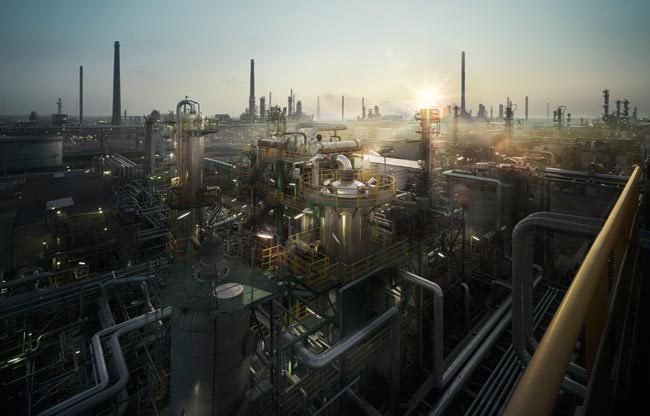 Strojírenský Průmysl
nejtradičnější odvětví národního hospodářství
zaměstnává největší počet zaměstnanců v průmyslu
k nejvíce prosperujícím odvětvím strojírenství patří výroba dopravních prostředků a elektroniky
dílčích odvětví: těžké strojírenství (výroba částí velkých lodí a letadel, těžební, energetická či hutní zařízení), lehké strojírenství (dopravní prostředky, obráběcí stroje a další zařízení), elektrotechnický (výroba elektrotechniky a elektroniky), přesné strojírenství (optické přístroje, lékařské přístroje, hodinky, zbraně).
Mladá Boleslav a Plzeň (Škodovky), Kopřivnice (Tatry).
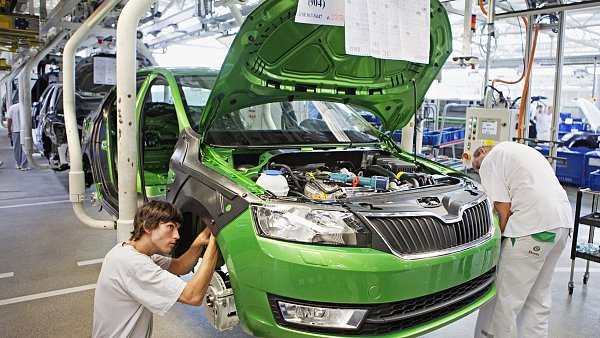 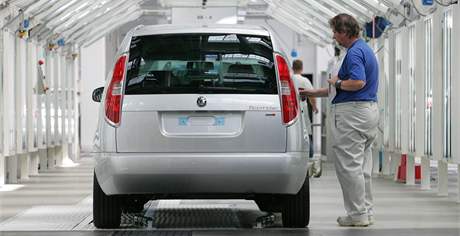 Průmysl stavebních hmot
Zabývá se těžbou a zpracování stavebního materiálu.
Výroba cementu, vápna, cihel, pórobetonu, stavebního kamene a štěrku
Nachází se většinou v blízkosti těžby daného materiálu  (Beroun – cement, Velká Hydžice u Horažďovic – vápno, České Budějovice – cihly)
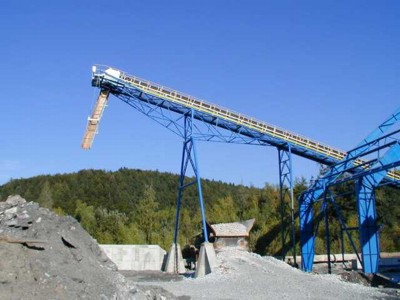 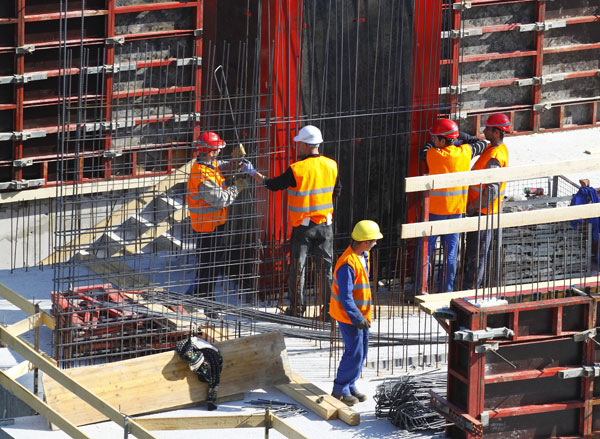 Sklářský průmysl
Tradiční průmysl, již od 13. století
V současné době je toto odvětví v krizi (sklo je často nahrazováno plasty)
Karlovarsko, Teplicko, Českolipsko, Liberecko
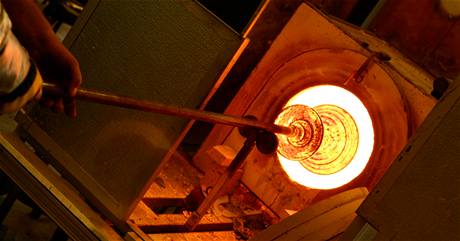 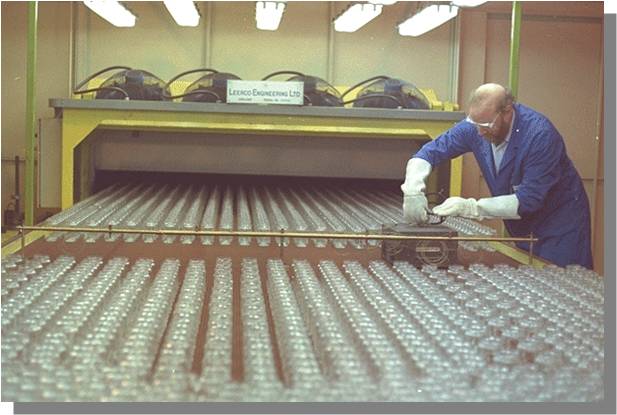 Keramický průmysl
Tradiční odvětví v České republice
Zahrnuje výrobu stavební keramiky (obklady a dlažby), sanitární keramiky (umyvadla, záchody), spotřební a ozdobné keramiky (porcelán) a technické keramiky (elektroporcelán a žáruvzdorné tvárnice)
Zastoupeno nejvíce v západních v Čechách
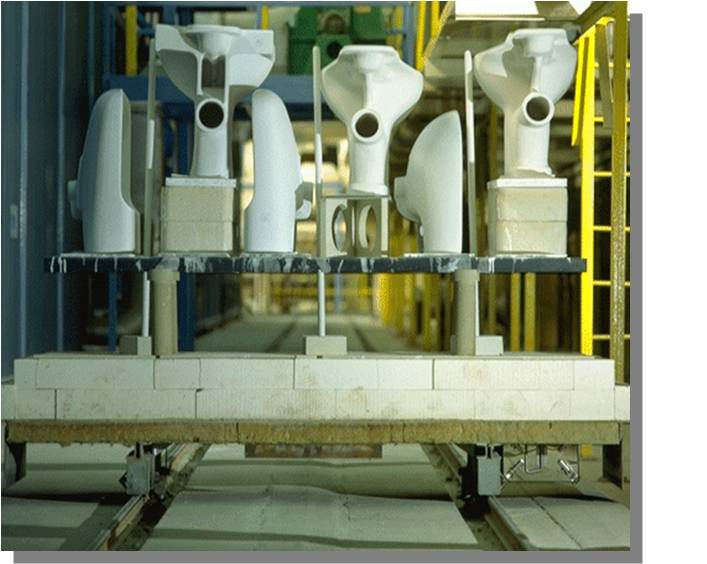 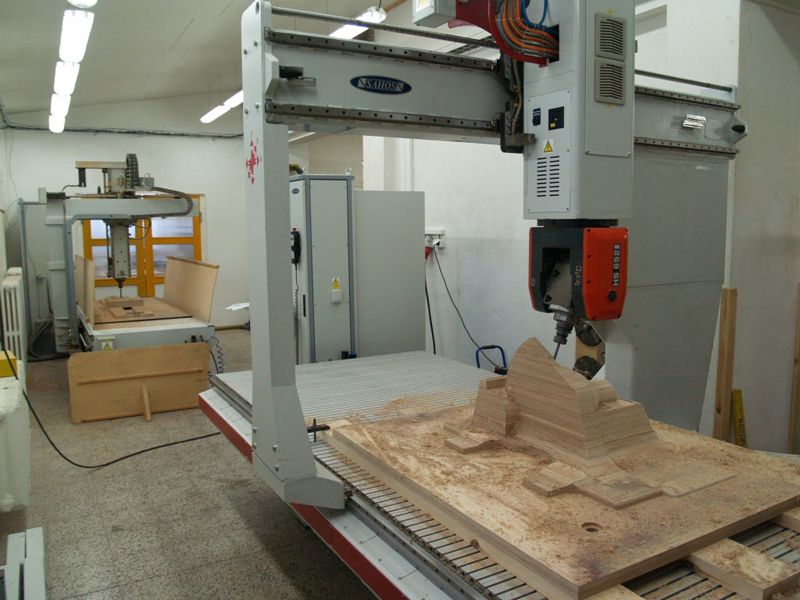